第2课时
对数函数图象与性质的综合应用
<<<
第6章
学习目标
1.掌握与对数函数有关的图象变换.
2.了解反函数的概念.
3.掌握对数函数的实际应用.
内容索引
一、与对数函数有关的图象变换
二、反函数
三、对数函数模型的实际应用
随堂演练
课时对点练
一
与对数函数有关的图象变换
已知f(x)=loga|x|(a>0,a≠1)满足f(-5)=1,试画出函数f(x)的图象.
例 1
延伸探究
1.在本例中,若条件不变,试画出函数g(x)=loga|x-1|的图象.
因为f(x)=log5|x|,
所以g(x)=log5|x-1|,
如图,g(x)的图象是由f(x)的图象向右平移1个
单位长度得到的.
2.在本例中,若条件不变,试画出函数h(x)=|logax|的图象.
因为a=5,所以h(x)=|log5x|.h(x)的图象如图所示.
对数函数图象的变换方法
反
思
感
悟
(1)作y=f(|x|)的图象时,保留y=f(x)(x≥0)图象不变,当x<0时,y=f(|x|)的图象与y=f(x)(x>0)的图象关于y轴对称.
(2)作y=|f(x)|的图象时,保留y=f(x)的x轴及上方图象不变,把x轴下方图象以x轴为对称轴翻折上去即可.
(3)有关对数函数图象的平移也符合“左加右减,上加下减”的规律.
(4)y=f(-x)与y=f(x)关于y轴对称,y=-f(x)与y=f(x)关于x轴对称,y=-f(-x)与y=f(x)关于原点对称.
跟踪训练 1
(1)函数f(x)=loga|x|+1(a>1)的图象大致为
√
∵函数f(x)=loga|x|+1(a>1)是偶函数,∴f(x)的图象关于y轴对称,
当x>0时,f(x)=logax+1是增函数;
当x<0时,f(x)=loga(-x)+1是减函数,
又∵图象过(1,1),(-1,1)两点,结合选项可知选C.
(2)画出函数y=|log2(x+1)|的图象,并写出函数的值域及单调区间.
函数y=|log2(x+1)|的图象如图所示.由图象知,其值域为[0,+∞),减区间是(-1,0],增区间是[0,+∞).
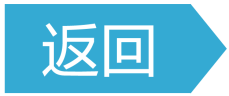 二
反函数
在同一坐标系下,画出函数y=2x与y=log2x的图象,观察两函数图象的关系.
问题
提示
反函数:指数函数           (a>0,a≠1)与对数函数y=logax(a>0,a≠1)互为反函数.它们的定义域与值域正好互换.
y=ax
例 2
若函数y=f(x)是函数y=2x的反函数,则f(f(2))的值为
A.16			B.0	
C.1			D.2
√
函数y=2x的反函数是y=log2x,
即f(x)=log2x.
则f(f(2))=f(log22)=f(1)=log21=0.
互为反函数的函数的性质
反
思
感
悟
(1)同底数的指数函数与对数函数互为反函数.
(2)互为反函数的两个函数的定义域与值域互换.
(3)互为反函数的两个函数的图象关于直线y=x对称.
跟踪训练 2
√
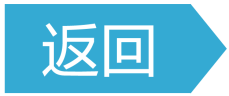 三
对数函数模型的实际应用
某公司制定了一个激励销售人员的奖励方案:当销售利润不超过10万元时,按销售利润的15%进行奖励;当销售利润超过10万元时,若超出A万元,则超出部分按2log5(A+1)进行奖励.记奖金为y(单位:万元),销售利润为x(单位:万元).
(1)写出奖金y关于销售利润x的解析式;
例 3
(2)如果业务员老江获得5.5万元的奖金,那么他的销售利润是多少万元?
由题意知1.5+2log5(x-9)=5.5,
即log5(x-9)=2,
∴x-9=52,解得x=34.
∴老江的销售利润是34万元.
反
思
感
悟
对数函数应用题的解题思路
(1)依题意,找出或建立数学模型.
(2)依实际情况确定解析式中的参数.
(3)依题设数据解决数学问题.
(4)得出结论.
跟踪训练 3
某种动物的数量y(单位:只)与时间x(单位:年)的函数关系式为y=alog2(x+1),若这种动物第1年有100只,则第7年它们的数量为
A.300只			B.400只	
C.500只			D.600只
√
由题意,知100=alog2(1+1),得a=100,
则当x=7时,y=100log2(7+1)=100×3=300.
1.知识清单:
(1)与对数函数有关的图象变换.
(2)反函数的概念.
(3)对数函数模型的简单应用.
2.方法归纳:换元法.
3.常见误区:混淆图象变换中的翻折和对称变换.
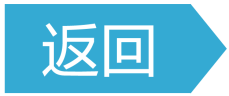 四
随堂演练
1.函数y=loga(x-1)(0<a<1)的图象大致是
√
函数y=loga(x-1)的图象是由y=logax的图象向右平移1个单位长度得到的,
∵0<a<1,∴y=loga(x-1)在(1,+∞)上单调递减,故A正确.
1
2
3
4
2.“每天进步一点点”可以用数学来诠释,假如你今天的数学水平是1,以后每天比前一天增加千分之五,则经过y天之后,你的数学水平x与y之间的函数关系式是
A.y=log1.05x			B.y=log1.005x
C.y=log0.95x			D.y=log0.995x
√
由题意得x=(1+5‰)y=1.005y,化为对数函数得y=log1.005x.
1
2
3
4
3.某科技研发公司2021年全年投入的研发资金为300万元,在此基础上,计划每年投入的研发资金比上一年增加10%.则该公司全年投入的研发资金开始超过600万元的年份是(参考数据:lg 2≈0.301,lg 3≈0.477,lg 5≈0.699,
lg 11≈1.041)
A.2027年			B.2028年
C.2029年			D.2030年
√
1
2
3
4
1
2
3
4
4.函数f(x)=loga(x-1)+1(a>0且a≠1),则f(x)的反函数的图象一定经过定点　　　　.
(1,2)
因为f(2)=loga1+1=1,即函数f(x)的图象过定点(2,1),故函数f(x)的反函数的图象过定点(1,2).
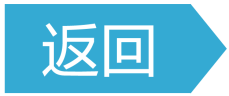 1
2
3
4
五
课时对点练
基础巩固
1.(多选)已知函数y=ax与y=logax,其中a>0且a≠1,下列说法正确的是
A.两者的图象关于直线y=x对称
B.前者的定义域、值域分别是后者的值域、定义域
C.两函数在各自的定义域内增减性相同
D.y=ax的图象经过平行移动可得到y=logax的图象
√
√
√
1
2
3
4
5
6
7
8
9
10
11
12
13
14
15
16
函数y=ax与y=logax互为反函数,所以根据互为反函数的函数图象关于直线y=x对称,可知A正确;
根据互为反函数的函数性质知,前者的定义域、值域分别是后者的值域、定义域,故B正确;
根据互为反函数的函数性质知C正确;
由图象的平移知,y=ax的图象平移后得不到y=logax的图象,故D不正确.
1
2
3
4
5
6
7
8
9
10
11
12
13
14
15
16
√
1
2
3
4
5
6
7
8
9
10
11
12
13
14
15
16
1
2
3
4
5
6
7
8
9
10
11
12
13
14
15
16
3.某地为了抑制一种有害昆虫的繁殖,引入了一种以该昆虫为食物的特殊动物,已知该动物的繁殖数量y(单位:只)与引入时间x(单位:年)的关系为y=alog3(x+2),若该动物在引入一年后的数量为150只,则25年后它们发展到
A.300只			B.450只	
C.600只			D.700只
√
将x=1,y=150代入y=alog3(x+2)得,
150=alog3(1+2),解得a=150,
所以当x=25时,y=150log3(25+2)=450.
1
2
3
4
5
6
7
8
9
10
11
12
13
14
15
16
4.如图为函数y=m+lognx的图象,其中m,n为常数,则下列结论正确的是
A.m<0,n>1
B.m>0,n>1
C.m>0,0<n<1
D.m<0,0<n<1
√
根据图象可知,函数y=m+lognx(m,n是常数)是减函数,所以0<n<1;又当x=1时,y<0,即y=m+logn1=m<0.
1
2
3
4
5
6
7
8
9
10
11
12
13
14
15
16
5.(多选)已知a>0,且a≠1,则函数y=a-x与y=loga(-x)的图象可能是
√
√
1
2
3
4
5
6
7
8
9
10
11
12
13
14
15
16
当a>1时,y=a-x是减函数,图象恒过点(0,1),y=loga(-x)是减函数,定义域为(-∞,0),图象恒过点(-1,0),C选项符合题意;当0<a<1时,y=a-x是增函数,图象恒过点(0,1),y=loga(-x)是增函数,定义域为(-∞,0),图象恒过点(-1,0),D选项符合题意.
1
2
3
4
5
6
7
8
9
10
11
12
13
14
15
16
6.已知a>1,b<-1,则函数y=loga(x-b)的图象不经过
A.第一象限			B.第二象限
C.第三象限			D.第四象限
√
1
2
3
4
5
6
7
8
9
10
11
12
13
14
15
16
根据对数函数的单调性及图象平移的知识,知函数y=loga(x-b)的大致图象如图所示,函数图象不经过第四象限.
1
2
3
4
5
6
7
8
9
10
11
12
13
14
15
16
7.函数f(x)=log2(4x),x∈[1,2]的反函数的定义域为　　　.
[2,3]
f(x)=log2(4x)=2+log2x,
∵x∈[1,2],∴log2x∈[0,1],
则函数f(x)=log2(4x)的值域为[2,3].
即f(x)的反函数的定义域为[2,3].
1
2
3
4
5
6
7
8
9
10
11
12
13
14
15
16
8.已知f(x)=|log3x|,若f(a)>f(2),则a的取值范围为　　　　　　　　.
1
2
3
4
5
6
7
8
9
10
11
12
13
14
15
16
9.已知函数y=loga(x+b)的图象如图所示.
(1)求实数a与b的值;
1
2
3
4
5
6
7
8
9
10
11
12
13
14
15
16
(2)函数y=loga(x+b)与y=logax的图象有何关系?
由(1)知,y=log2(x+4).
函数y=log2(x+4)的图象可以由y=log2x的图象向左平移4个单位长度得到.
1
2
3
4
5
6
7
8
9
10
11
12
13
14
15
16
10.某企业制定了一个关于销售人员的提成方案,如表:
记销售人员每月的提成金额为f(x)(单位:万元),每月的销售总额为x(单位:万元).
注:表格中的b(b>0)表示销售额超过100万元的部分.
另附参考公式:销售总额×销售总额的提成比例=提成金额.
(1)写出提成金额f(x)关于销售总额x的关系式;
1
2
3
4
5
6
7
8
9
10
11
12
13
14
15
16
1
2
3
4
5
6
7
8
9
10
11
12
13
14
15
16
(2)若某销售人员某月的提成金额不低于7万元,则该销售人员当月的销售总额至少为多少万元?
当0≤x≤100时,f(x)=0.05x≤0.05×100=5,
则该销售人员当月的销售总额必定超过100万元,
令5+log6(x-99)≥7,
得log6(x-99)≥2,解得x≥135,
即该销售人员当月的销售总额至少为135万元.
1
2
3
4
5
6
7
8
9
10
11
12
13
14
15
16
综合运用
11.函数f(x)=lg(|x|-1)的大致图象是
√
1
2
3
4
5
6
7
8
9
10
11
12
13
14
15
16
由f(x)的定义域为(-∞,-1)∪(1,+∞),且f(-x)=lg(|-x|-1)=lg(|x|-1)=f(x),得f(x)是偶函数,由此知C,D错误.
又当x>1时,f(x)=lg(x-1)在(1,+∞)上单调递增,所以B正确.
1
2
3
4
5
6
7
8
9
10
11
12
13
14
15
16
12.(多选)在同一直角坐标系中,函数f(x)=loga(x-b)与g(x)=bx-a的图象可能是
√
√
1
2
3
4
5
6
7
8
9
10
11
12
13
14
15
16
对于A,根据f(x)的图象知对数函数在定义域上单调递增,所以a>1,图象过点(2,0),所以b=1;根据g(x)的图象为y=1的一条直线可判断b=1,且无论a为何值图象均为y=1,此类情况符合题意,A正确;
对于B,由g(x)的图象可知a>1,0<b<1,若0<b<1,对数函数f(x)的图象应向右平移,选项中f(x)的图象向左平移,B错误;
对于C,由对数函数f(x)的图象知0<a<1且0<b<1,函数g(x)的图象与直线y=1交点的横坐标大于0小于1且函数g(x)是减函数,所以0<a<1且0<b<1,C正确;
对于D,由f(x)的图象知函数f(x)是减函数,则0<a<1,但g(x)的图象未向右平移,D错误.
1
2
3
4
5
6
7
8
9
10
11
12
13
14
15
16
13.(多选)两个函数的图象经过平移后能够重合,称这两个函数为“同形”函数,给出四个数:f1(x)=log2(x+1),f2(x)=log2(x+2),f3(x)=log2x2,f4(x)=log2(2x),其中“同形”函数是
A.f2(x)与f4(x)			B.f1(x)与f3(x)
C.f1(x)与f4(x)			D.f3(x)与f4(x)
√
√
1
2
3
4
5
6
7
8
9
10
11
12
13
14
15
16
由题知,f1(x)=log2(x+1),
f2(x)=log2(x+2),
f3(x)=log2x2=2log2|x|,
f4(x)=log2(2x)=log2x+1,
对于A,可将函数f2(x)的图象向右平移2个单位长度,然后向上平移1个单位长度得到f4(x)的图象,故满足定义,A正确;
1
2
3
4
5
6
7
8
9
10
11
12
13
14
15
16
对于C,可将函数f1(x)的图象向右平移1个单位长度,然后向上平移1个单位长度得到f4(x)的图象,故满足定义,C正确;
对于B,D,因函数f3(x)为分段函数,由两部分图形组成,不能单独平移得到其他函数图象,故不满足定义,故BD错误.
1
2
3
4
5
6
7
8
9
10
11
12
13
14
15
16
100
1
2
3
4
5
6
7
8
9
10
11
12
13
14
15
16
1
2
3
4
5
6
7
8
9
10
11
12
13
14
15
16
拓广探究
√
√
√
1
2
3
4
5
6
7
8
9
10
11
12
13
14
15
16
作出函数f(x)的图象如图所示.
1
2
3
4
5
6
7
8
9
10
11
12
13
14
15
16
1
2
3
4
5
6
7
8
9
10
11
12
13
14
15
16
1
2
3
4
5
6
7
8
9
10
11
12
13
14
15
16
1
2
3
4
5
6
7
8
9
10
11
12
13
14
15
16
1
2
3
4
5
6
7
8
9
10
11
12
13
14
15
16
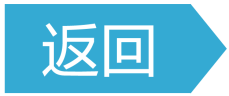 1
2
3
4
5
6
7
8
9
10
11
12
13
14
15
16
<<<
第6章